MIDI Harmonizer
Gavin Baker
Fundamental Principles
Classical Vocoder
LPC analysis
Vocoder
Implementation Basics
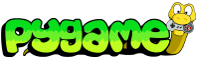 PyGame
PyAudio
LibRosa
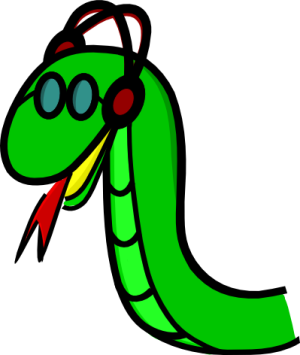 DSP Overview
LPC Analysis creates a filter based on input signal (my voice)
Voice can be pitch shifted first to create different filters
We can impose that filter on any signal
Create sawtooth wave based synthesizer
All harmonics present
Superimpose LPC filter onto synthesized sound to blend the two together
Block Diagram
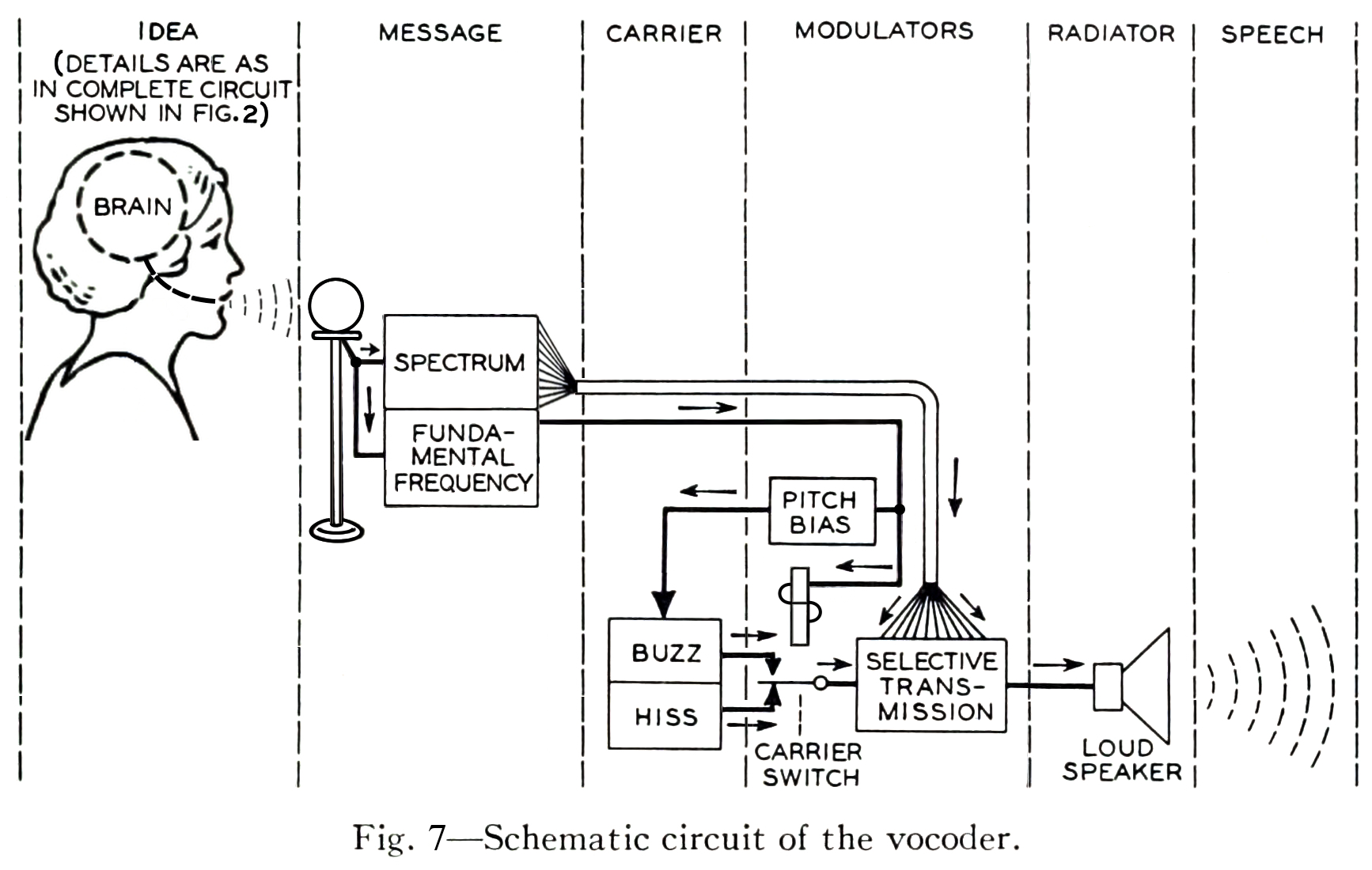 Input Signals
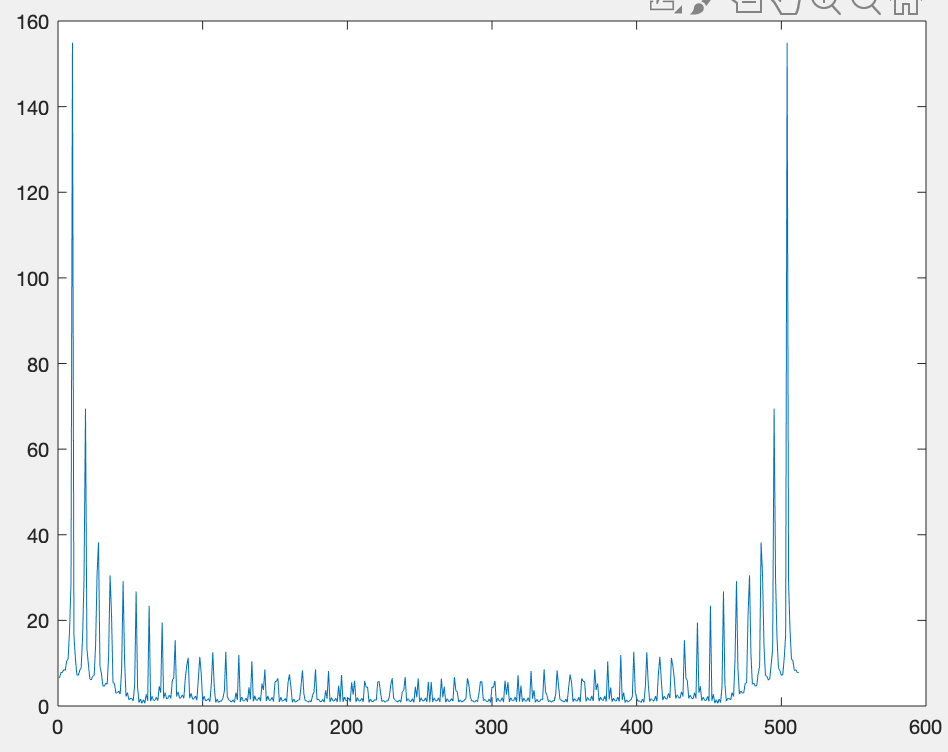 Filter
Sawtooth In
Output Signals
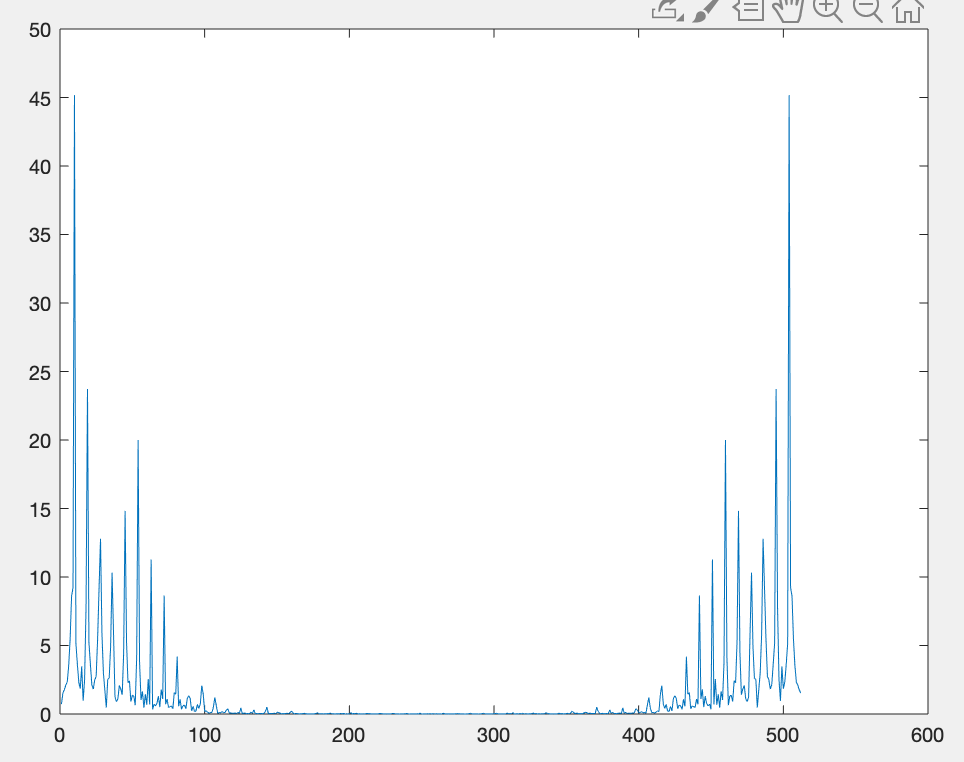 Time Domain Signal
FT of Output Signal
Further Work
Reduce I/O Latency
Improve Synthesizer
Speed and sound clarity
Improve voice quality by better pitch shifting
Questions?